インスリン
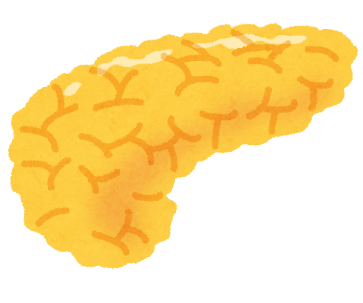 膵臓
インスリン分泌
ブドウ糖
ブドウ糖を
細胞内に取り込む
細胞
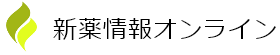 膵臓から分泌されたインスリンは、
細胞に作用して、ブドウ糖を細胞内に取り込む。⇒血糖値が低下する
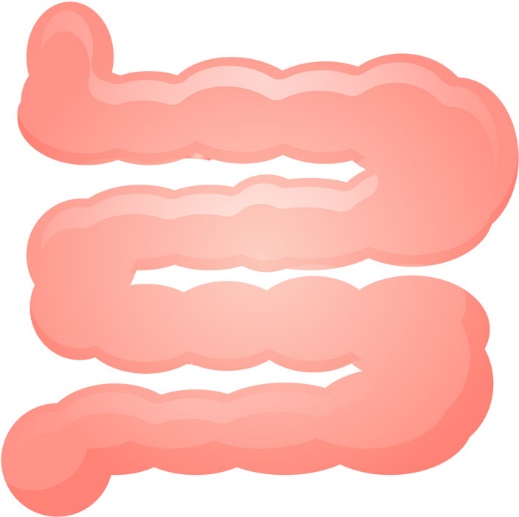 小腸
食物
DPP-4
分解
GLP-1
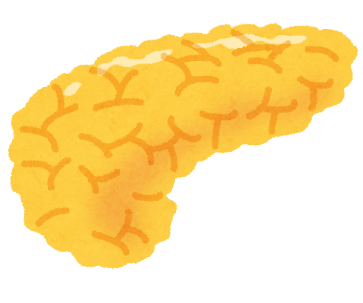 膵臓
インスリン
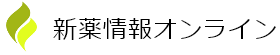 GLP-1の主な生体内作用
インスリン分泌促進（血糖依存的）
グルカゴン分泌抑制（血糖依存的）
胃排泄遅延
食欲抑制
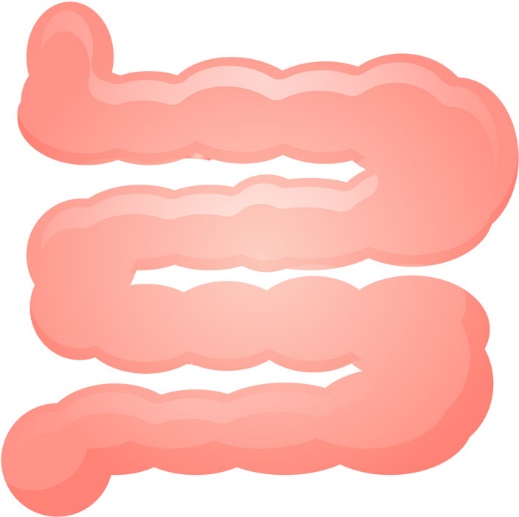 小腸
食物
DPP-4
分解
GIP/GLP-1
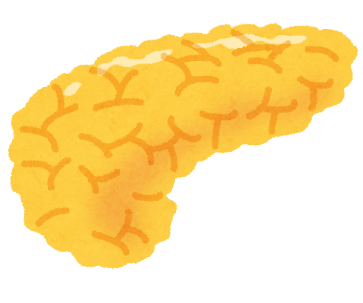 膵臓
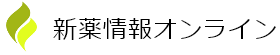 インスリン
GIP：グルコース依存性インスリン分泌刺激ポリペプチド
GLP-1：グルカゴン様ペプチド-1
DPP-4
分解
GIP/GLP-1
GIP/GLP-1受容体作動薬（チルゼパチド）
DPP-4による分解を受けにくい
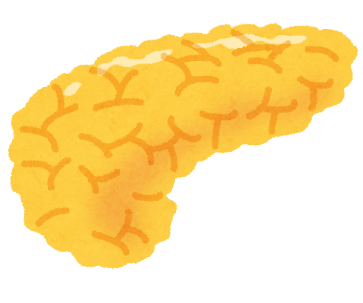 膵臓
インスリン
GIP：グルコース依存性インスリン分泌刺激ポリペプチド
GLP-1：グルカゴン様ペプチド-1
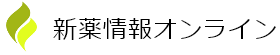 マンジャロ（チルゼパチド）がGIP/GLP-1受容体に作用することで、
上表のような全身の臓器に対して効果が期待される。
　⇒インスリンの分泌促進・感受性亢進による血糖降下作用
　⇒食欲減退や満腹感亢進による体重増加抑制作用
肥満症
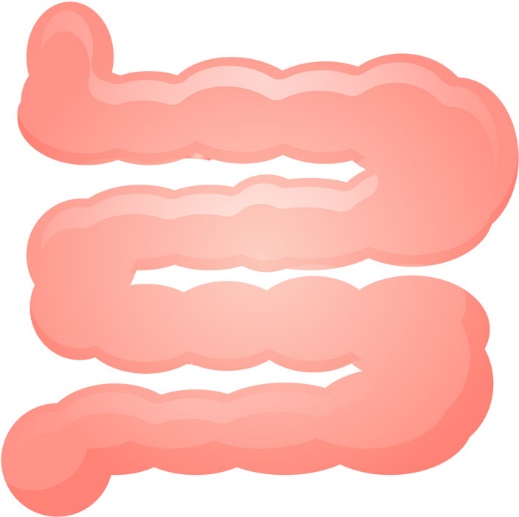 小腸
食物
DPP-4
分解
GLP-1
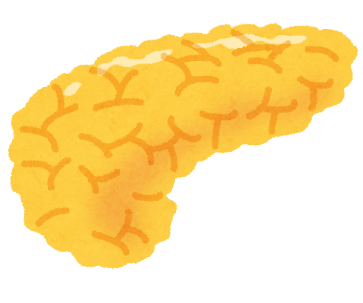 膵臓
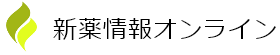 インスリン
GLP-1：グルカゴン様ペプチド-1
DPP-4：ジペプチジルペプチダーゼ4
DPP-4
分解
GLP-1
GLP-1受容体作動薬（ウゴービ）
DPP-4による分解を受けにくい
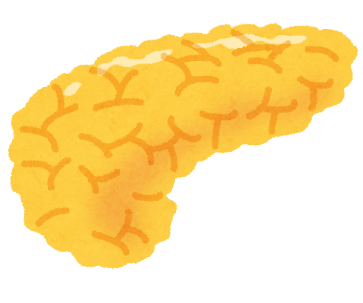 膵臓
GLP-1：グルカゴン様ペプチド-1
DPP-4：ジペプチジルペプチダーゼ4
インスリン
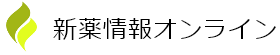 ウゴービ（セマグルチド）がGLP-1受容体に作用することで、
上表のような全身の臓器に対して効果が期待される。
　⇒インスリンの分泌促進による血糖降下作用
　⇒食欲減退や満腹感亢進による体重増加抑制作用
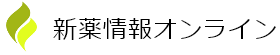 【2型糖尿病に使用する注射のGLP-1/GIP受容体作動薬：6製品】2023年6月現在
1) Lancet Diabetes Endocrinol. 2018 Apr;6(4):275-286.
2) Diabetes Metab. 2020 Apr;46(2):100-109.
3) N Engl J Med. 2021;385:503-15.
4) Lancet Diabetes Endocrinol. 2022;10:623-33.
5) N Engl J Med. 2016;375:311-22.
6) N Engl J Med. 2017; 377:839-848
7) Lancet. 2019;394:121-30.
8) Lancet Diabetes Endocrinol . 2018 Aug;6(8):605-617.
9) N Engl J Med 2016; 375:1834-1844
*日本人を含まない海外の報告や、国内承認外の用法・用量も含む
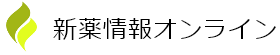 2型糖尿病
インスリン分泌低下
インスリン
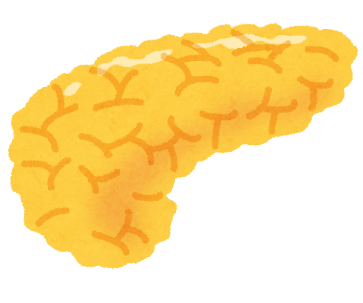 膵臓
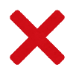 インスリン分泌
ブドウ糖
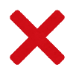 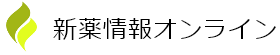 ブドウ糖を
細胞内に取り込む
細胞
インスリン抵抗性増大
DPP-4
分解
GLP-1
GLP-1
アナログ製剤（リラグルチド）
DPP-4による分解を受けにくい
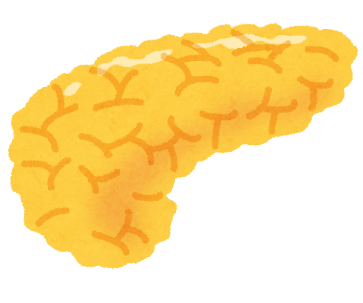 膵臓
インスリンデグルデク
インスリン
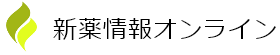 GLP-1アナログ製剤（リラグルチド）は長時間、以下の作用が持続する。
インスリン分泌促進（血糖依存的）
グルカゴン分泌抑制（血糖依存的）
胃排泄遅延、食欲抑制
DPP-4
分解
GLP-1
GLP-1
アナログ製剤（リラグルチド）
DPP-4による分解を受けにくい
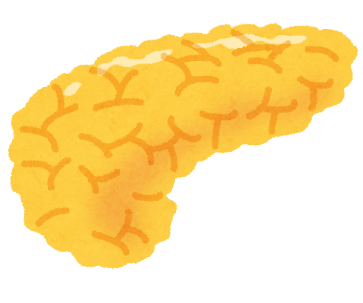 膵臓
インスリンデグルデク
インスリン
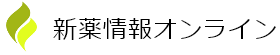 ゾルトファイは
インスリンデグルデクによる血糖降下作用
リラグルチド（GLP-1アナログ）によるインスリン分泌促進・グルカゴン分泌抑制（血糖依存的）等
によって血糖降下作用を有する
DPP-4
分解
GLP-1
GLP-1
アナログ製剤（リキシセナチド）
DPP-4による分解を受けにくい
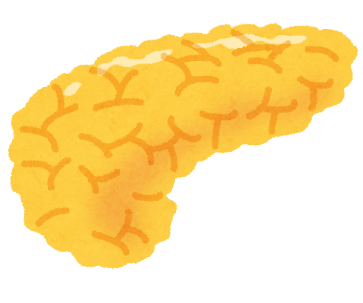 膵臓
インスリングラルギン
インスリン
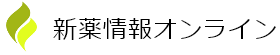 ソリクアは
インスリングラルギンによる血糖降下作用
リキシセナチド（GLP-1アナログ）によるインスリン分泌促進・グルカゴン分泌抑制（血糖依存的）等
によって血糖降下作用を有する
DPP-4
分解
GLP-1
GLP-1
アナログ製剤
DPP-4による分解を受けにくい
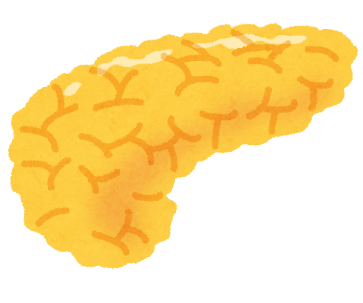 膵臓
インスリン
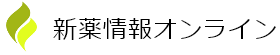 GLP-1アナログ製剤は長時間、以下の作用が持続する。
インスリン分泌促進（血糖依存的）
グルカゴン分泌抑制（血糖依存的）
胃排泄遅延
食欲抑制
DPP-4
分解
GLP-1
GLP-1
アナログ製剤（セマグルチド）
DPP-4による分解を受けにくい
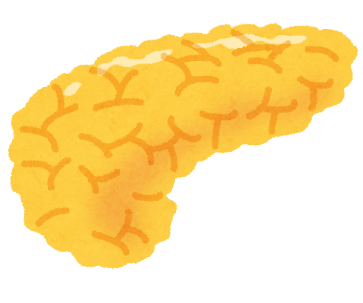 膵臓
インスリン
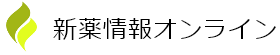 GLP-1アナログ製剤は長時間、以下の作用が持続する。
インスリン分泌促進（血糖依存的）
グルカゴン分泌抑制（血糖依存的）
胃排泄遅延
食欲抑制
サルカプロザートナトリウム（SNAC）
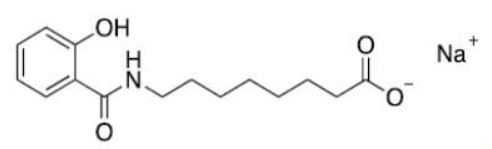 セマグルチド
分子量：301Da
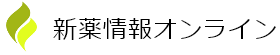 複合体を形成（酸・ペプシンから保護する）
胃粘膜上皮細胞内
血管内
本剤はセマグルチドとSNACの配合錠で、胃内で複合体を形成し、以下の作用で血中へ吸収される。
酸・ペプシンからの保護作用
SNACの親油性により胃粘膜を通過